Федеральное государственное бюджетное образовательное учреждение высшего образования «Красноярский государственный медицинский университет имени профессора В.Ф. Войно-Ясенецкого» Кафедра лучевой диагностики ИПО
Ультразвуковое исследование «ой, образований» мягких тканей (часть 2)
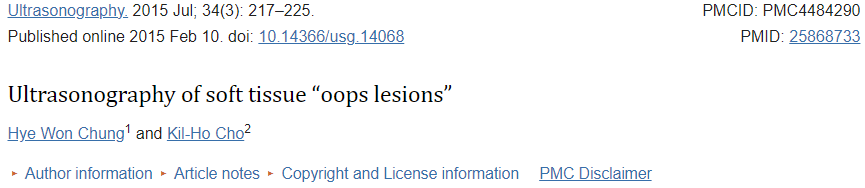 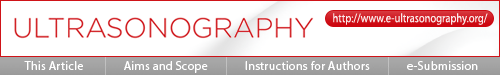 Выполнил ординатор 1-го года: 
Топоев Алексей Сергеевич
[Speaker Notes: Упс -  эмотивное междометие, заимствованное из английского языка (англ. oops); произносят обычно при ошибочном действии или оговорке, примерно соответствует русскому Ой!]
«Неправильная идентификация эпидермальных кист»
Эпидермальная киста визуализируется как небольшое, подкожное или кожное образование с четкими контурами. 
Они различаются в зависимости от содержимого кисты: от анэхогенного до образования повышенной эхогенности. 
Вероятность наличия кисты следует учитывать, когда у пациента наблюдается образование, расположенное в эпидермисе и подкожной клетчатке и имеющее гетерогенную эхо-картину
«Неправильная идентификация эпидермальных кист»
Визуализация эпидермальной кисты аналогична другим подкожным кистозным образованиям, некоторым солидным опухолям и сосудистым поражениям. 
Дифференциальный диагноз:
Ганглион
Бурсит с внутренним кровоизлиянием,
Нейрогенные опухоли, 
Узловой фасциит, 
Миксоидные опухоли, 
Дерматофибросаркома, 
Гемангиома,
Периневрома,
Шваннома
Клинический случай № 9. УЗИ мягких тканей. В-режим. Шваннома кожи и подкожной клетчатки
Мальчик, 15 лет.
Поперечное сканирование. Внутрикожно и в подкожно-жировой клетчатке образование овальной формы гетерогенной структуры с гипоэхогенным ободком, с четким ровным контуром и эффектом дистального псевдоусиления
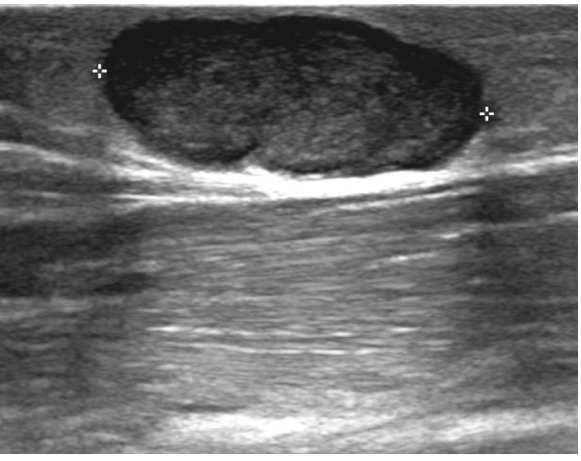 Клинический случай № 10. УЗИ мягких тканей. В-режим. Фибросаркома, возникающая из выбухающей дерматофибросаркомы.
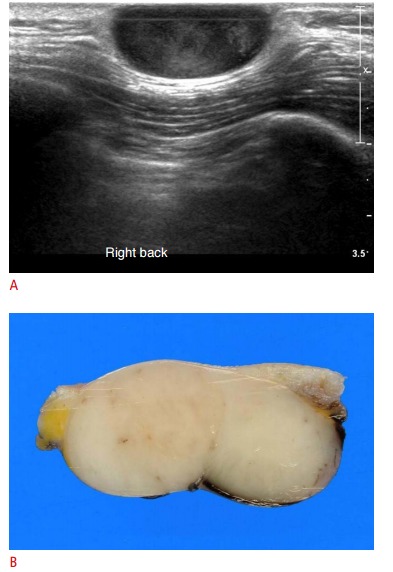 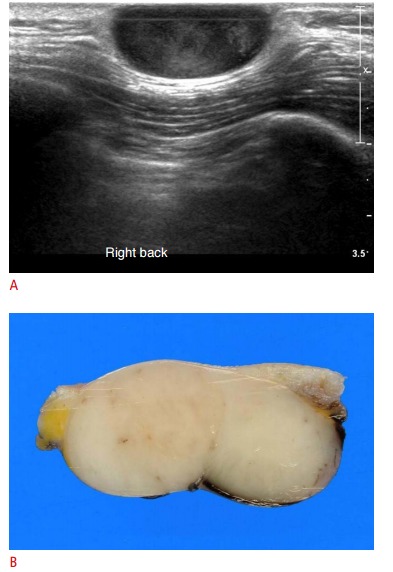 Поперечное сканирование. В мягких тканях поясничной области жидкостное образование неоднородной структуры с ровным четким контуром
Макропрепарат представлен опухолью плотной консистенции, отличающуюся от кисты эпидермального включения
«Псевдоопухоли мягких тканей»
Псевдоопухоли мягких тканей включают неопухолевые поражения, которые по результатам визуализационных исследований или клинического обследования ошибочно принимаются за неопластические поражения. 
Так называемые псевдоопухоли: 
воспалительные процессы (абсцесс, подкожная кольцевидная гранулема, паразитарная инвазия); 
сосудисто-лимфатические поражения (аневризма, тромб, лимфаденит); 
посттравматические повреждения (разрывы мышц, мышечная грыжа, гематома, жировой некроз, оссифицирующий миозит); 
реакция на инородное тело (гранулема инородного тела); 
нормальные вариации (добавочная мышца, сесамовидная кость, запястный выступ)
Клинический случай №11. УЗИ мягких тканей. В-режим. Хронический разрыв мышцы и псевдоопухоль в правом плече
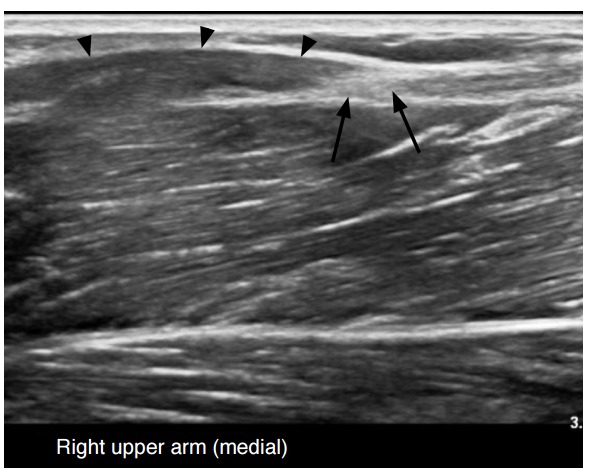 Мужчина, 41 год.
В мышечно-сухожильном соединении двуглавой мышцы плечевого сустава образование изоэхогенной структуры, деформирующее контуры, и с участком повышенной эхогенности с неровными контурами
Клинический случай №12. Гранулема инородного тела
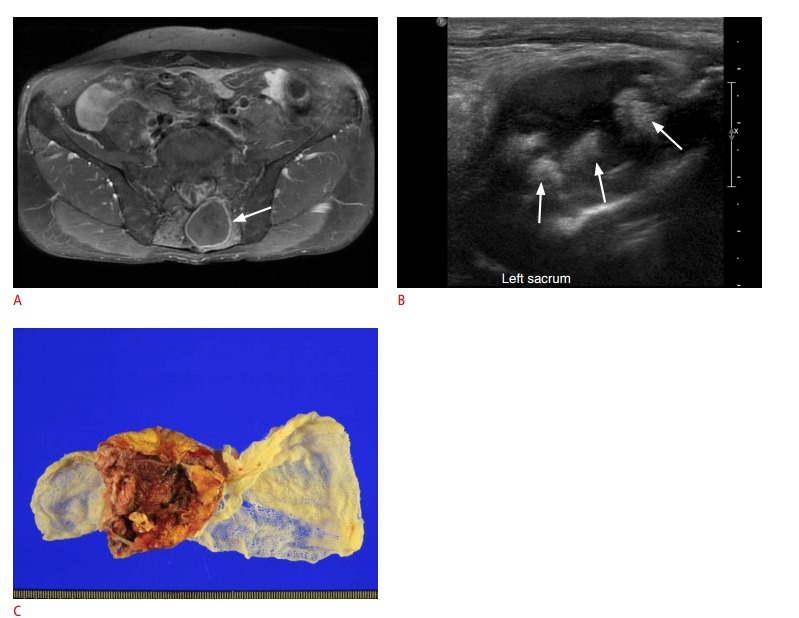 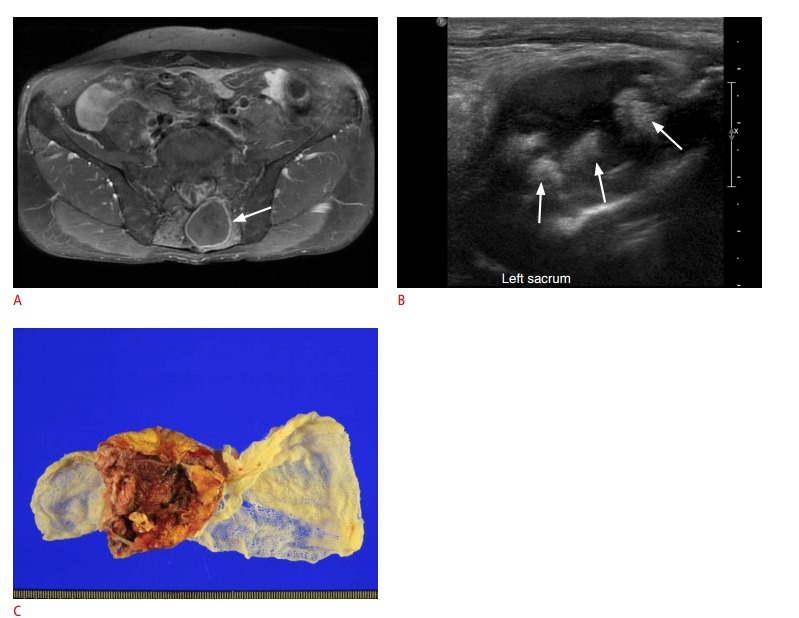 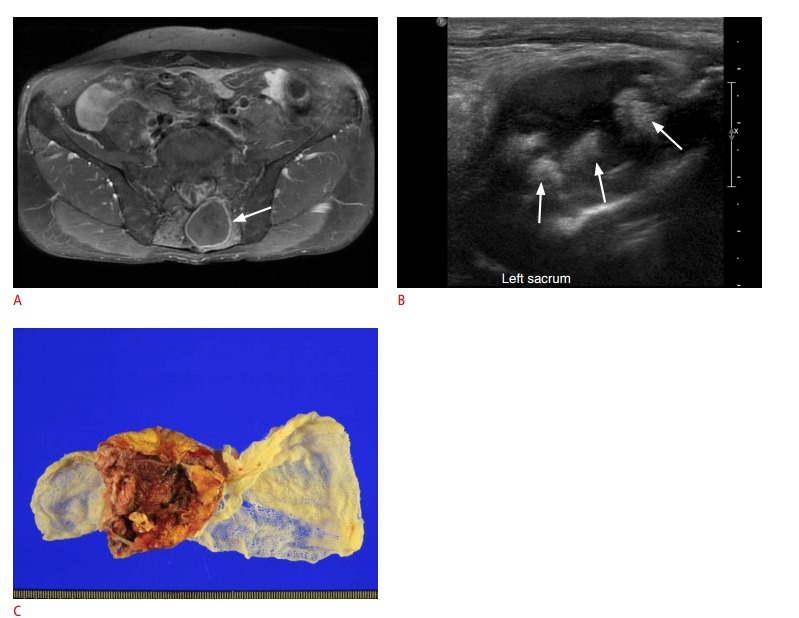 МРТ аксиальная плоскость. Т1-ВИ с контрастным усилением
Мужчина, 67 лет.
На уровне крестца кистозное образование с мягкотканным компонентом
An: 18 месяцев назад проведена фиксационная операция поясничного отдела позвоночника
УЗИ.B-режим. Поперечное сканирование.
В крестцовой области жидкостное образование неоднородной структуры с включениями повышенной эхогенности с неровным нечетким контуром
Макропрепарат представляет марлевую салфетку, обнаруженную во время последующей операции
«Псевдоопухоли мягких тканей»
Во многих случаях псевдоопухоли мягких тканей имеют:
кистозный характер
гомо- или гетерогенная структура
атипичное расположение
[Speaker Notes: Технический перевод]
Вывод
Дифференциальная диагностика новообразований мягких тканей требует учитывать всю доступную информацию данных МСКТ,  МРТ, ПЭТ-КТ, УЗИ, а также данных анамнеза и клиническую картину проявлений опухолей мягких тканей. 
В основе работы практикующего врача УЗД для выявления «ой, образование…» необходимо знать лучевую семиотику (УЗИ, КТ и т.д.) для правильного формирования и интерпретации  заключения
Список литературы
«Ultrasonography of soft tissue “oops lesions”»
Hye Won Chung and Kil-Ho Cho
СПАСИБО ЗА ВНИМАНИЕ!!!